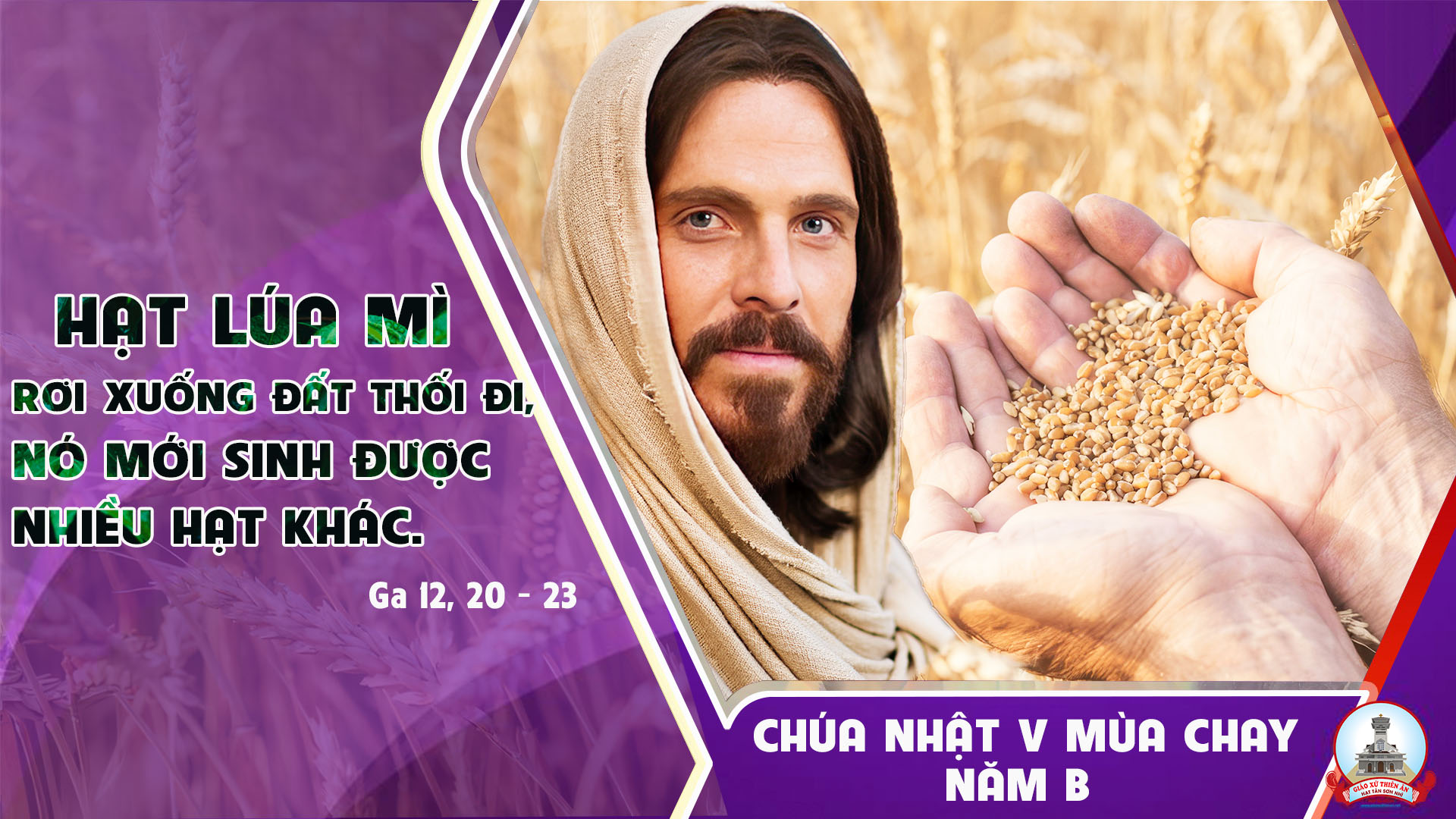 Ca Nhập Lễ Chúa Nhật 5 Mùa ChayTrịnh Vĩnh Thành.
Đk: Xin xử cho con lạy Thiên Chúa toàn năng, biện hộ cho con chống lại phường bất nghĩa. Giải thoát cho con khỏi tay người gian tà, chính Ngài là Thiên Chúa luôn song hành bảo vệ con.
Tk1: Việc Chúa làm cho ta ôi vĩ đại, ta thấy mình chan chứa một niềm vui.
Đk: Xin xử cho con lạy Thiên Chúa toàn năng, biện hộ cho con chống lại phường bất nghĩa. Giải thoát cho con khỏi tay người gian tà, chính Ngài là Thiên Chúa luôn song hành bảo vệ con.
Tk2: Cả đất trời đang reo vang chúc tụng, danh Thánh Ngài vang mãi tận thiên thu.
Đk: Xin xử cho con lạy Thiên Chúa toàn năng, biện hộ cho con chống lại phường bất nghĩa. Giải thoát cho con khỏi tay người gian tà, chính Ngài là Thiên Chúa luôn song hành bảo vệ con.
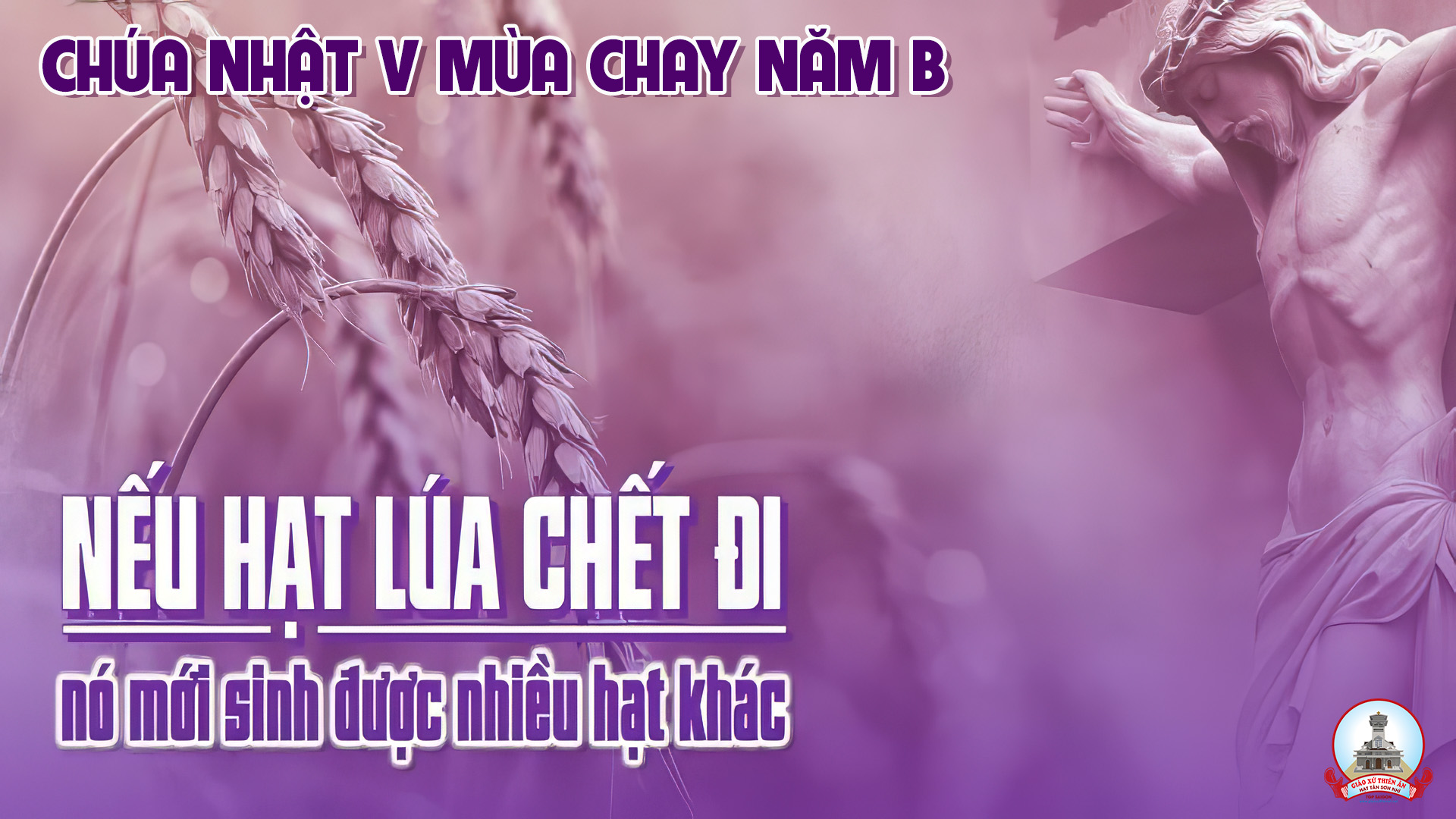 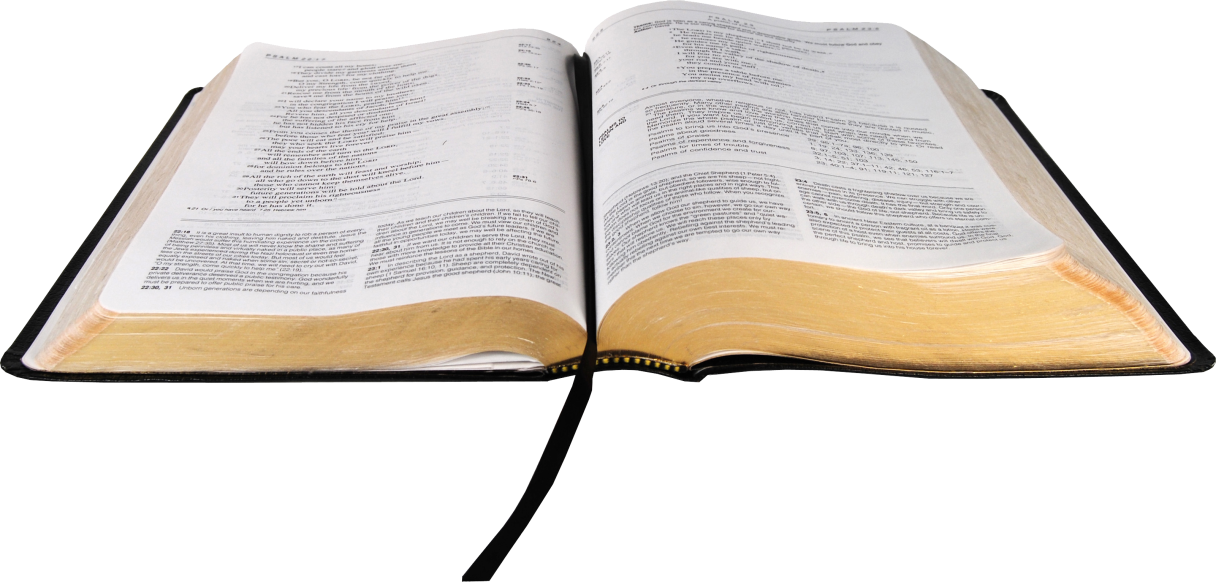 Bài đọc 1:
Lề Luật đã được Thiên Chúa ban qua ông Mô-sê. Ta sẽ lập một giao ước mới, và không còn nhớ đến lỗi lầm của dân Ta nữa.
Bài trích sách ngôn sứ Giê-rê-mi-a.
THÁNH VỊNH 50CHÚA NHẬT V MÙA CHAYNăm BLm Kim Long03 Cau
Đk: Ôi lạy Chúa xin tạo cho con trái tim trong sạch.
Tk1: Xin thương con lạy Chúa theo lượng từ bi Chúa, xóa tội con theo lượng hải hà. Rửa con sạch muôn vàn lầm lỗi, tội tình con xin Ngài tẩy luyện.
Đk: Ôi lạy Chúa xin tạo cho con trái tim trong sạch.
Tk2: Ban cho con, lạy Chúa cõi lòng thực trong trắng, phú vào con tinh thần vững mạnh. Chớ xua từ con khỏi mặt Chúa, đừng biệt con khỏi Thần Trí Ngài.
Đk: Ôi lạy Chúa xin tạo cho con trái tim trong sạch.
Tk3: Cho con vui được thấy ơn Ngài thương cứu rỗi, đỡ vực con theo lòng quảng đại. Lối đi Ngài con sẽ dạy dỗ để tội nhân trở lại với Ngài.
Đk: Ôi lạy Chúa xin tạo cho con trái tim trong sạch.
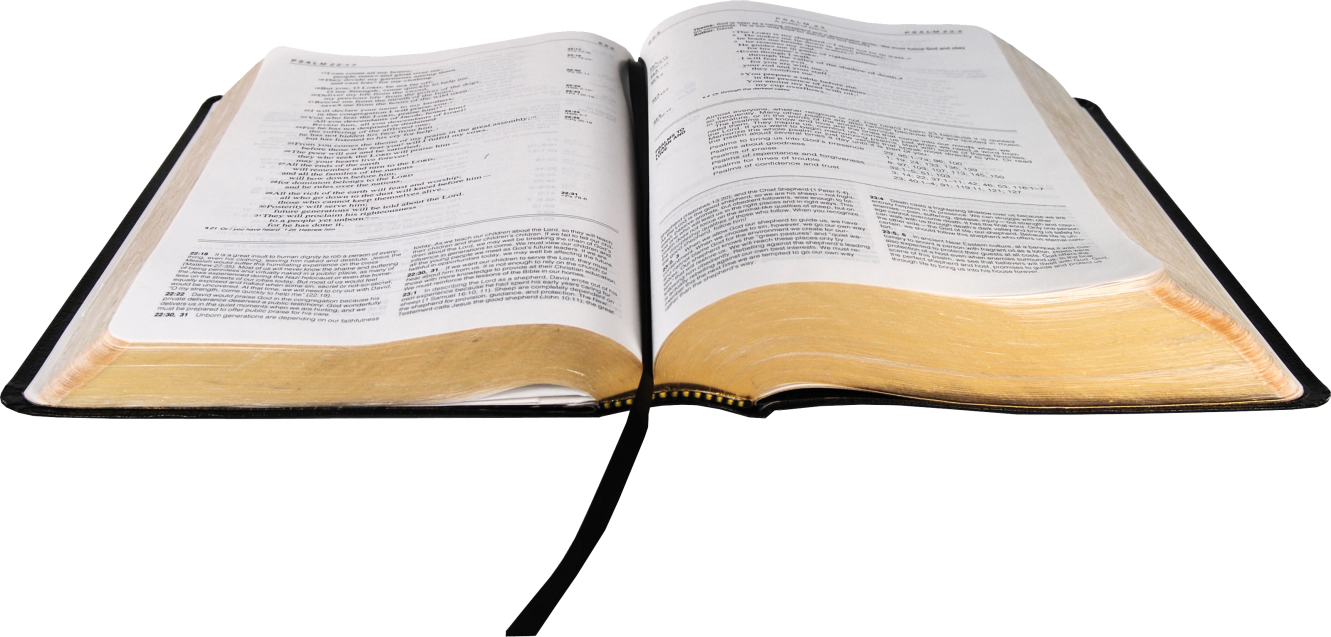 Bài đọc 2:
Đức Ki-tô đã học biết thế nào là vâng phục, và trở nên nguồn ơn cứu độ vĩnh cửu.
Bài trích thư gửi tín hữu Híp-ri.
Câu Xướng Trước Phúc Âm
Chúa phán: “Ai phụng sự Ta hãy theo Ta, và Ta ở đâu thì người phụng sự Ta cũng sẽ ở đó”.
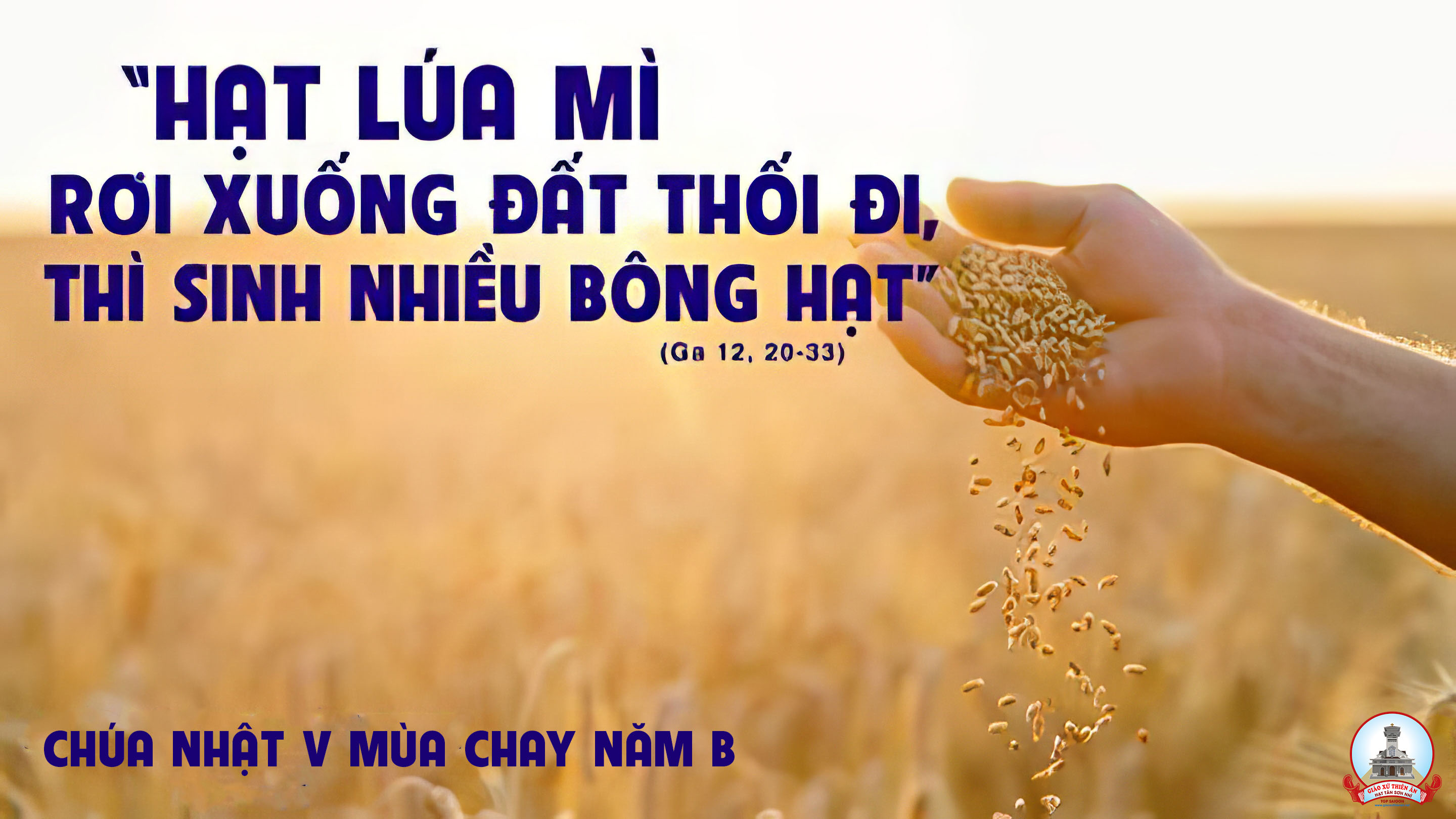 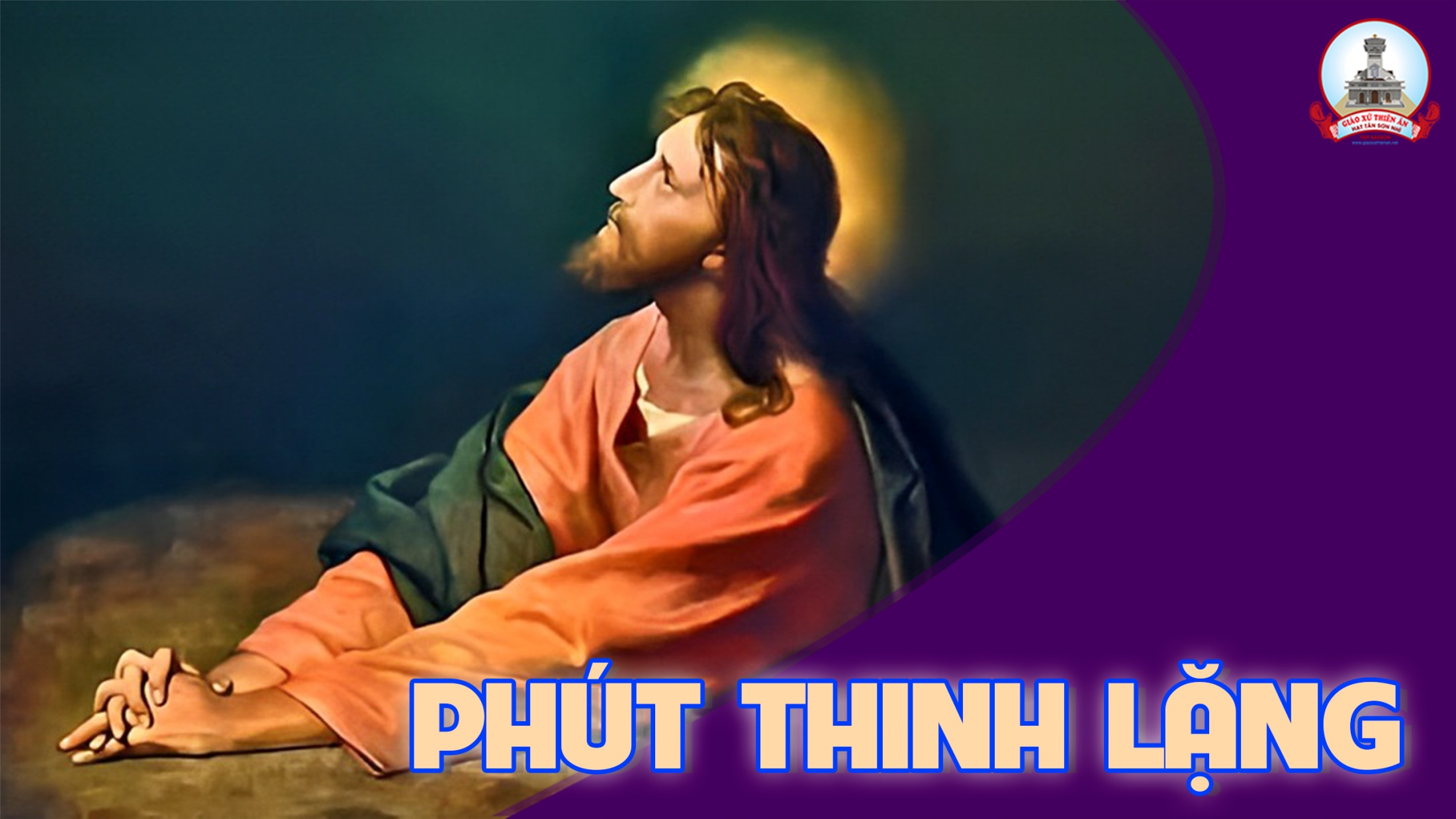 KINH TIN KÍNH
Tôi tin kính một Thiên Chúa là Cha toàn năng, Đấng tạo thành trời đất, muôn vật hữu hình và vô hình.
Tôi tin kính một Chúa Giêsu Kitô, Con Một Thiên Chúa, Sinh bởi Đức Chúa Cha từ trước muôn đời.
Người là Thiên Chúa bởi Thiên Chúa, Ánh Sáng bởi Ánh Sáng, Thiên Chúa thật bởi Thiên Chúa thật,
được sinh ra mà không phải được tạo thành, đồng bản thể với Đức Chúa Cha: nhờ Người mà muôn vật được tạo thành.
Vì loài người chúng ta và để cứu độ chúng ta, Người đã từ trời xuống thế.
Bởi phép Đức Chúa Thánh Thần, Người đã nhập thể trong lòng Trinh Nữ Maria, và đã làm người.
Người chịu đóng đinh vào thập giá vì chúng ta, thời quan Phongxiô Philatô; Người chịu khổ hình và mai táng, ngày thứ ba Người sống lại như lời Thánh Kinh.
Người lên trời, ngự bên hữu Đức Chúa Cha, và Người sẽ lại đến trong vinh quang để phán xét kẻ sống và kẻ chết, Nước Người sẽ không bao giờ cùng.
Tôi tin kính Đức Chúa Thánh Thần là Thiên Chúa và là Đấng ban sự sống, Người bởi Đức Chúa Cha và Đức Chúa Con mà ra,
Người được phụng thờ và tôn vinh cùng với Đức Chúa Cha và Đức Chúa Con: Người đã dùng các tiên tri mà phán dạy.
Tôi tin Hội Thánh duy nhất thánh thiện công giáo và tông truyền.
Tôi tuyên xưng có một Phép Rửa để tha tội. Tôi trông đợi kẻ chết sống lại và sự sống đời sau. Amen.
LỜI NGUYỆN TÍN HỮU
CHÚA NHẬT V MÙA CHAY NĂM B
Như hạt lúa mì phải mục nát thì mới sinh ra nhiều bông hạt. Mỗi người chúng ta cũng vậy, nếu cũng biết chết đi cho tội lỗi, cho những ích kỷ và đam mê trần thế, thì cuộc đời này sẽ trổ sinh nhiều hoa trái thiêng liêng.
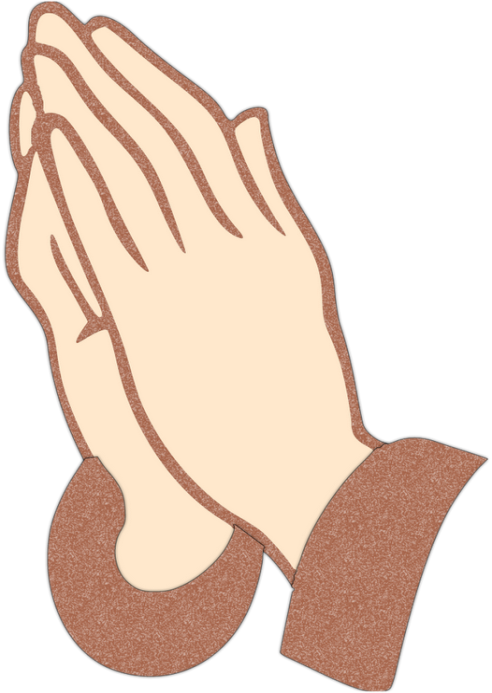 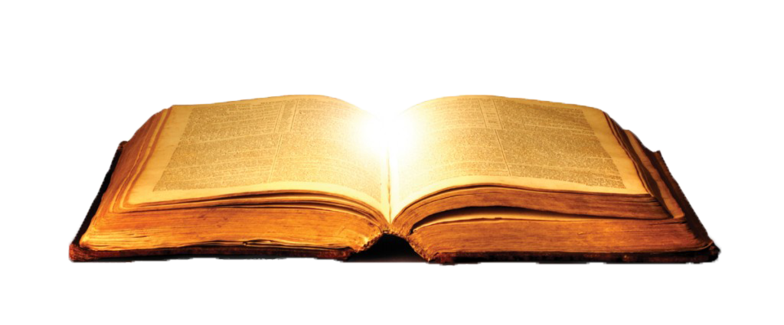 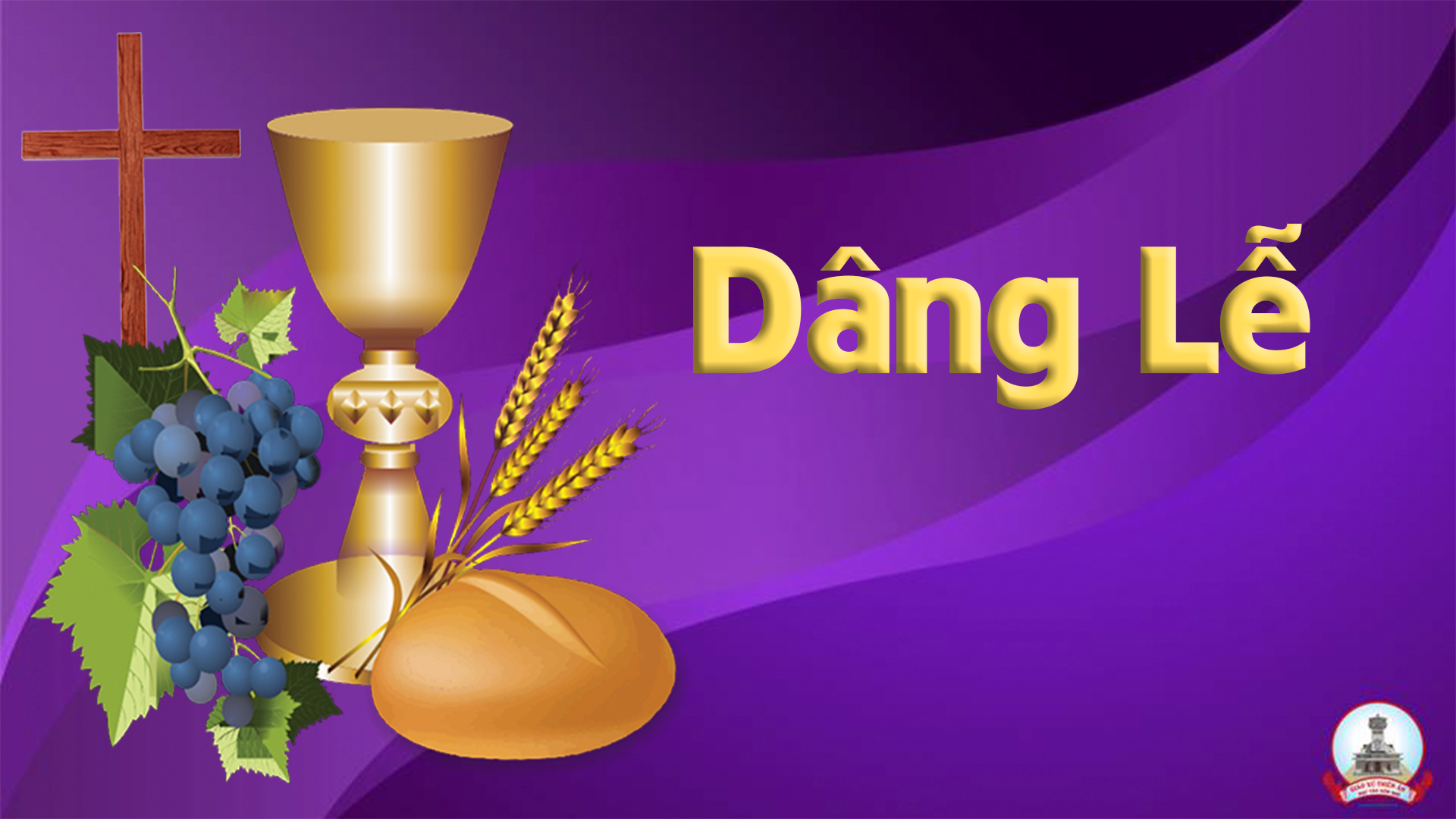 Trầm Hương Dâng
Giang Tâm
Đk: Trầm hương nghi ngút bay hồn con như ngất ngây, hiệp dâng với của lễ thanh khiết. Này đây bánh trắng tinh, rượu nho thơm ngát hương, hiệp dâng lên Thiên Chúa từ nhân.
Tk1: Quá khứ của con xin dâng cho lòng thương xót Chúa. Hiện tại của con, xin dâng cho tình yêu Ngài. Đây tương lai con, xin dâng cho tình Chúa quan phòng. Để cuộc đời con trở thành của lễ ca ngợi.
Đk: Trầm hương nghi ngút bay hồn con như ngất ngây, hiệp dâng với của lễ thanh khiết. Này đây bánh trắng tinh, rượu nho thơm ngát hương, hiệp dâng lên Thiên Chúa từ nhân.
Tk2: Chúa hỡi lắng nghe bao kinh bao lời con thống thiết, ngào ngạt tỏa bay như hương thơm tận lên Thánh Nhan. Đây đôi tay con giơ lên xin Ngài thương chấp nhận, tựa như của lễ tiến dâng Chúa lúc ban chiều.
Đk: Trầm hương nghi ngút bay hồn con như ngất ngây, hiệp dâng với của lễ thanh khiết. Này đây bánh trắng tinh, rượu nho thơm ngát hương, hiệp dâng lên Thiên Chúa từ nhân.
Tk3: Của lễ thánh thiêng do bao thiên thần dâng tới Chúa, từ bàn thờ đây dâng lên Thiên tòa cao sáng Ngài. Như muôn hương thơm bay lên xin hòa khúc nguyện cầu, cùng triều thần thánh dâng về Thiên Chúa nhân từ.
Đk: Trầm hương nghi ngút bay hồn con như ngất ngây, hiệp dâng với của lễ thanh khiết. Này đây bánh trắng tinh, rượu nho thơm ngát hương, hiệp dâng lên Thiên Chúa từ nhân.
Tk4: Khấng Chúa chí nhân chứng dám cho hồn con sám hối, và này lòng con khiêm nhu xin Ngài mau xót thương. Mong sao cho hy lễ hôm nay chúng con dâng, làm đẹp lòng Chúa, xin Ngài thương đoái nhận.
Đk: Trầm hương nghi ngút bay hồn con như ngất ngây, hiệp dâng với của lễ thanh khiết. Này đây bánh trắng tinh, rượu nho thơm ngát hương, hiệp dâng lên Thiên Chúa từ nhân.
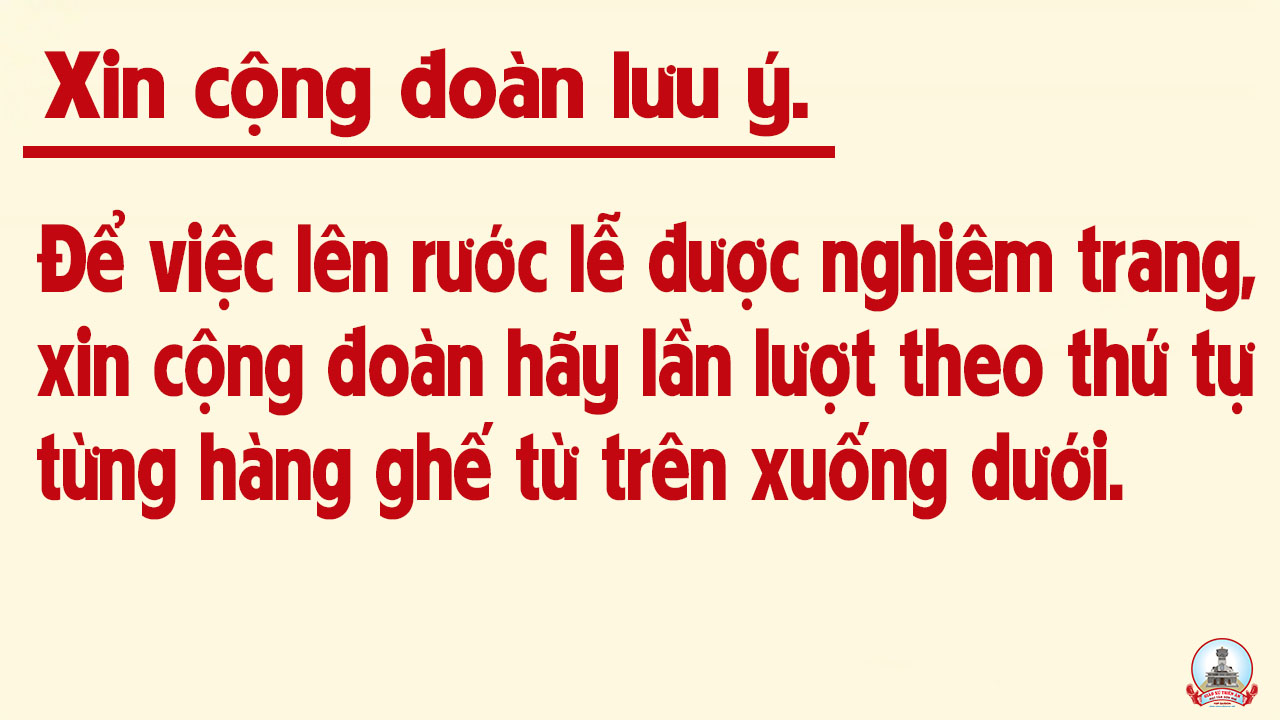 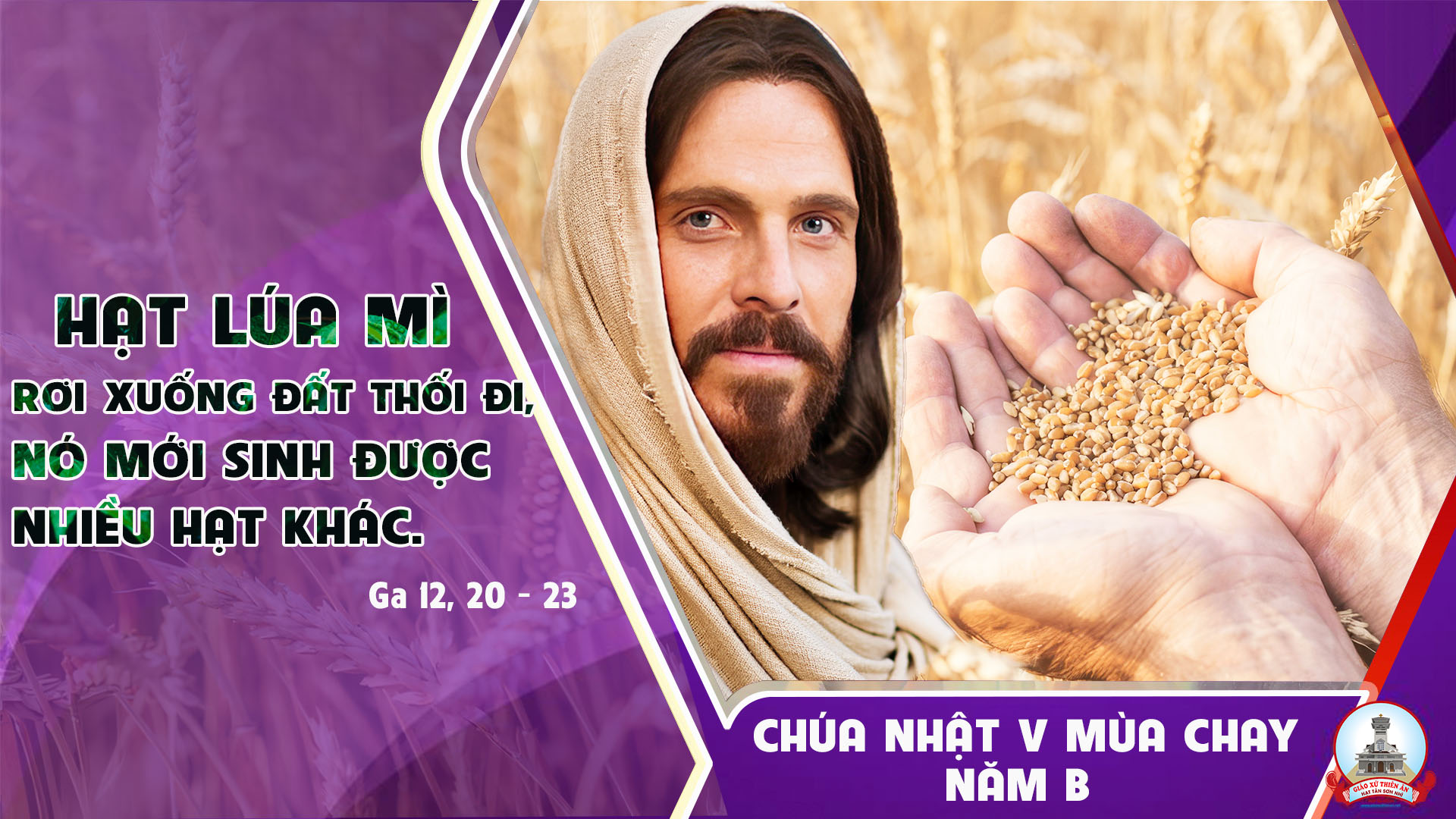 Ca Nguyện Hiệp Lễ 	Hạt Giống Nảy MầmĐinh Công Huỳnh
Tk1: Thân con như hạt lúa mì được gieo trong đất mềm, bình minh chiếu soi trên mình ngày mai ước mơ đâm chồi. Mong mưa tưới gội nương đồng để sinh hoa tốt tươi, nhờ tay Chúa thương vun trồng, hạt lúa đơm bông đẹp tươi.
Đk: Vì xưa Chúa đã chịu hy sinh chết trên thập hình, bằng cái chết đau thương, để cứu rỗi nhân sinh tội lỗi. Ngài như hạt lúa chịu tan đi để sinh bông hạt, bằng giá máu yêu thương, vì chỉ muốn nhân gian hạnh phúc.
Tk2: Cho con chết đi mỗi ngày tựa như bông lúa mì, vì ai quý mạng sống mình, đời sau chẳng ích gì. Nhưng ai coi thường chính mình, chịu tan như lúa mì, ngày sau Chúa cho vui hưởng hạnh phúc bên ngai tòa cao.
Đk: Vì xưa Chúa đã chịu hy sinh chết trên thập hình, bằng cái chết đau thương, để cứu rỗi nhân sinh tội lỗi. Ngài như hạt lúa chịu tan đi để sinh bông hạt, bằng giá máu yêu thương, vì chỉ muốn nhân gian hạnh phúc.
Tk3:   Ai đi theo Ngài đến cùng, bằng tin yêu cháy bừng, tìm quên chính thân phận mình, ngày sau Chúa ban Nước Trời. Ai hy sinh mạng sống mình, vì yêu thương chính Thầy, đừng lo lắng chi mai này, Thầy sẽ nâng niu từng ngày.
Đk: Vì xưa Chúa đã chịu hy sinh chết trên thập hình, bằng cái chết đau thương, để cứu rỗi nhân sinh tội lỗi. Ngài như hạt lúa chịu tan đi để sinh bông hạt, bằng giá máu yêu thương, vì chỉ muốn nhân gian hạnh phúc.
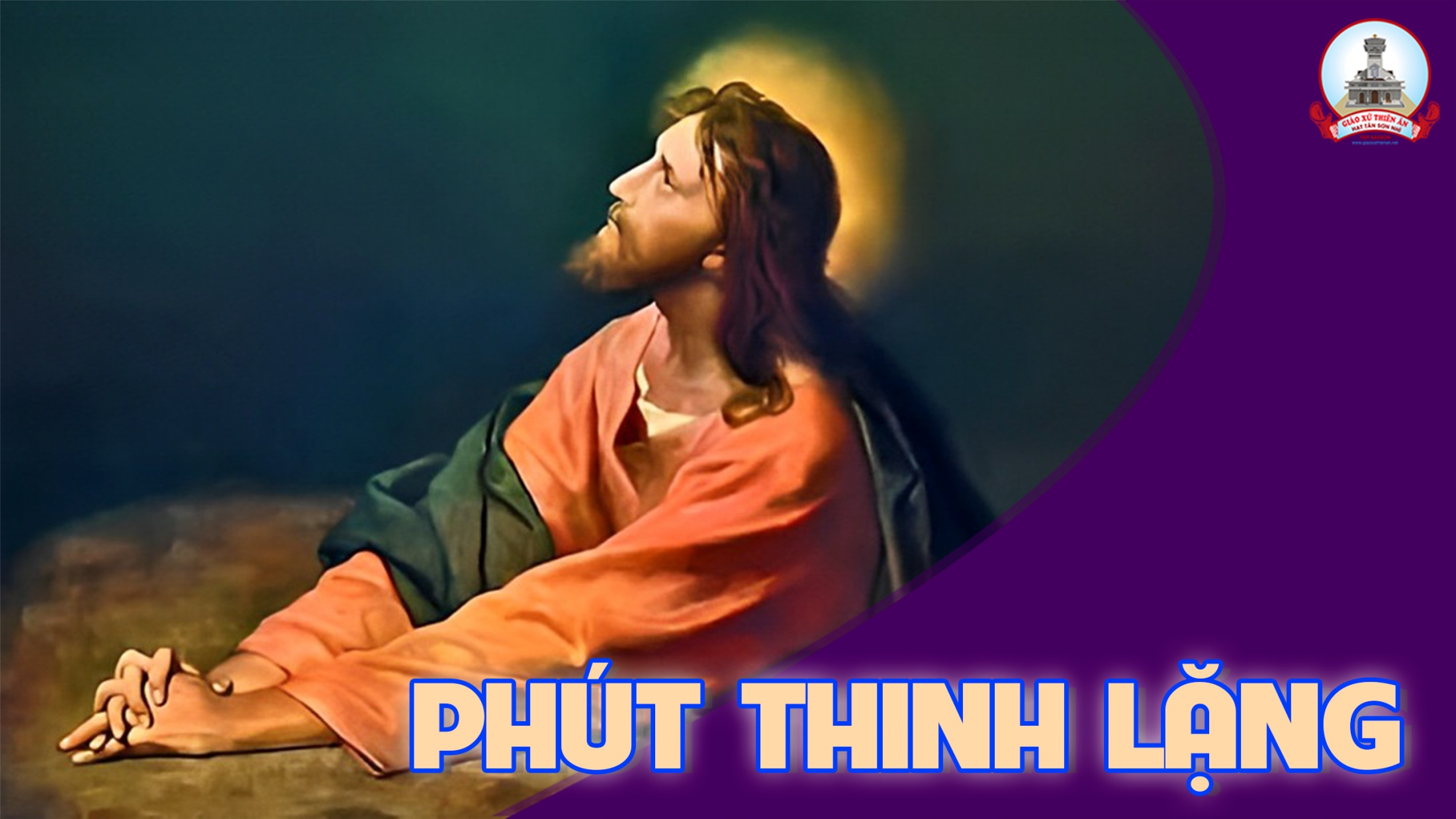 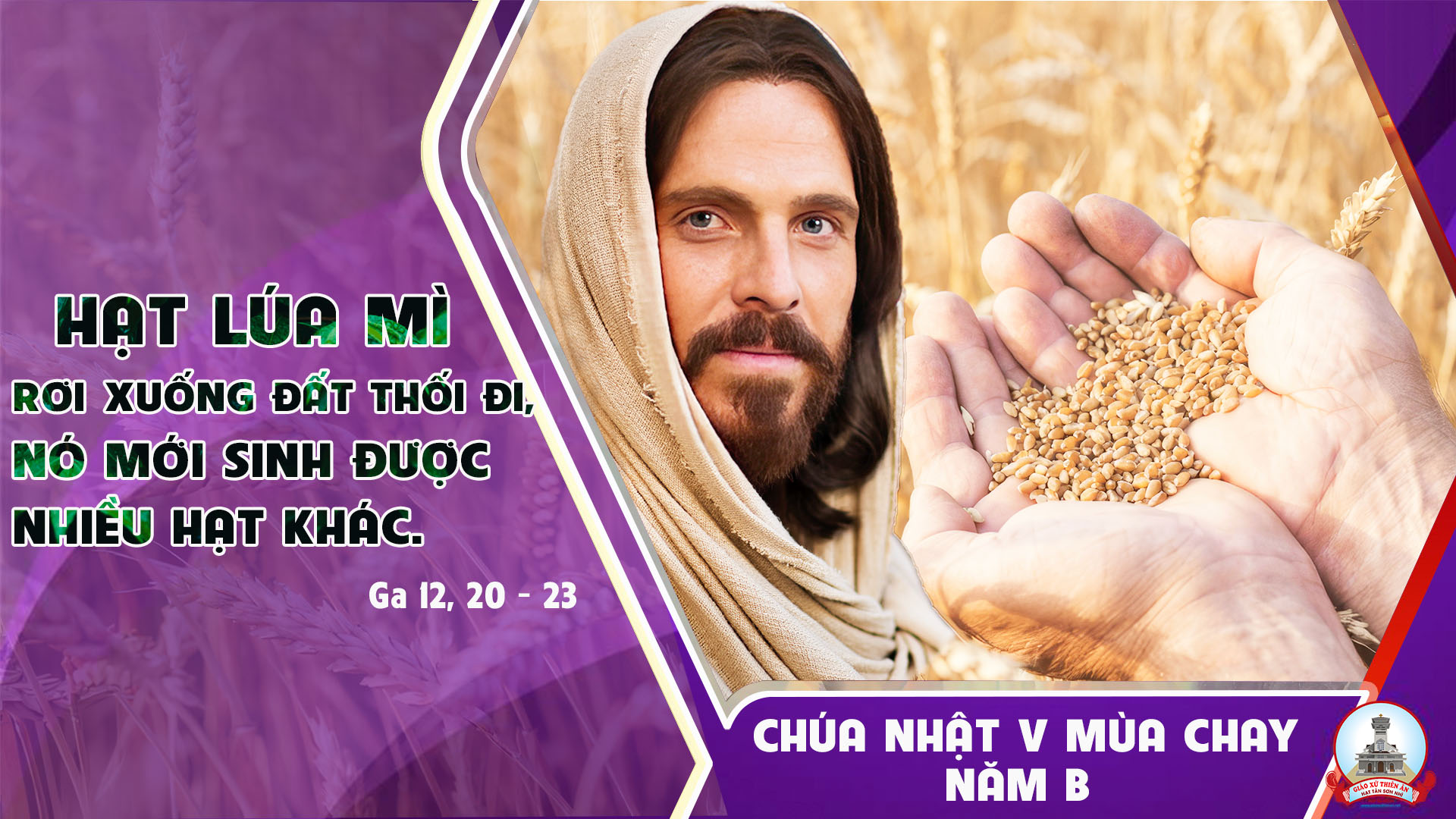 Ca Kết LễĐỪNG BỎ CON CHÚA ƠINguyễn Văn Tuyên
Đk: Ma-ri-a ngày xa xưa ấy, đồi hoang liêu bóng mây nhạt chiều. Đứng tiêu điều, xót xa nhiều, Thánh Giá chiều treo xác con yêu.
Tk1: Mẹ đứng nhìn nhân loại ôi con người đang hấp hối giữa tội nhơ. Mẹ nhìn lên bàn tay Thánh Giá, chung tâm hồn, chung đau buồn bên Con mình cứu rỗi cho cuộc đời.
Đk: Ma-ri-a ngày xa xưa ấy, đồi hoang liêu bóng mây nhạt chiều. Đứng tiêu điều, xót xa nhiều, Thánh Giá chiều treo xác con yêu.
Tk2: Mẹ đã nhiều mong đợi cho con người mau xa thoát những khổ đau. Mẹ hiệp thông cùng con thương mến, xin ân tình, xin an bình như mưa hồng rơi xuống cho lòng người.
Đk: Ma-ri-a ngày xa xưa ấy, đồi hoang liêu bóng mây nhạt chiều. Đứng tiêu điều, xót xa nhiều, Thánh Giá chiều treo xác con yêu.
Tk3: Mẹ ấm lòng hoan lạc tuy tim mình như dao sắc đâm thủng sâu. Trời chiều nay tầng mây u ám, nhưng tim Mẹ luôn hy vọng trên gian trần đã sáng muôn hồn người.
Đk: Ma-ri-a ngày xa xưa ấy, đồi hoang liêu bóng mây nhạt chiều. Đứng tiêu điều, xót xa nhiều, Thánh Giá chiều treo xác con yêu.
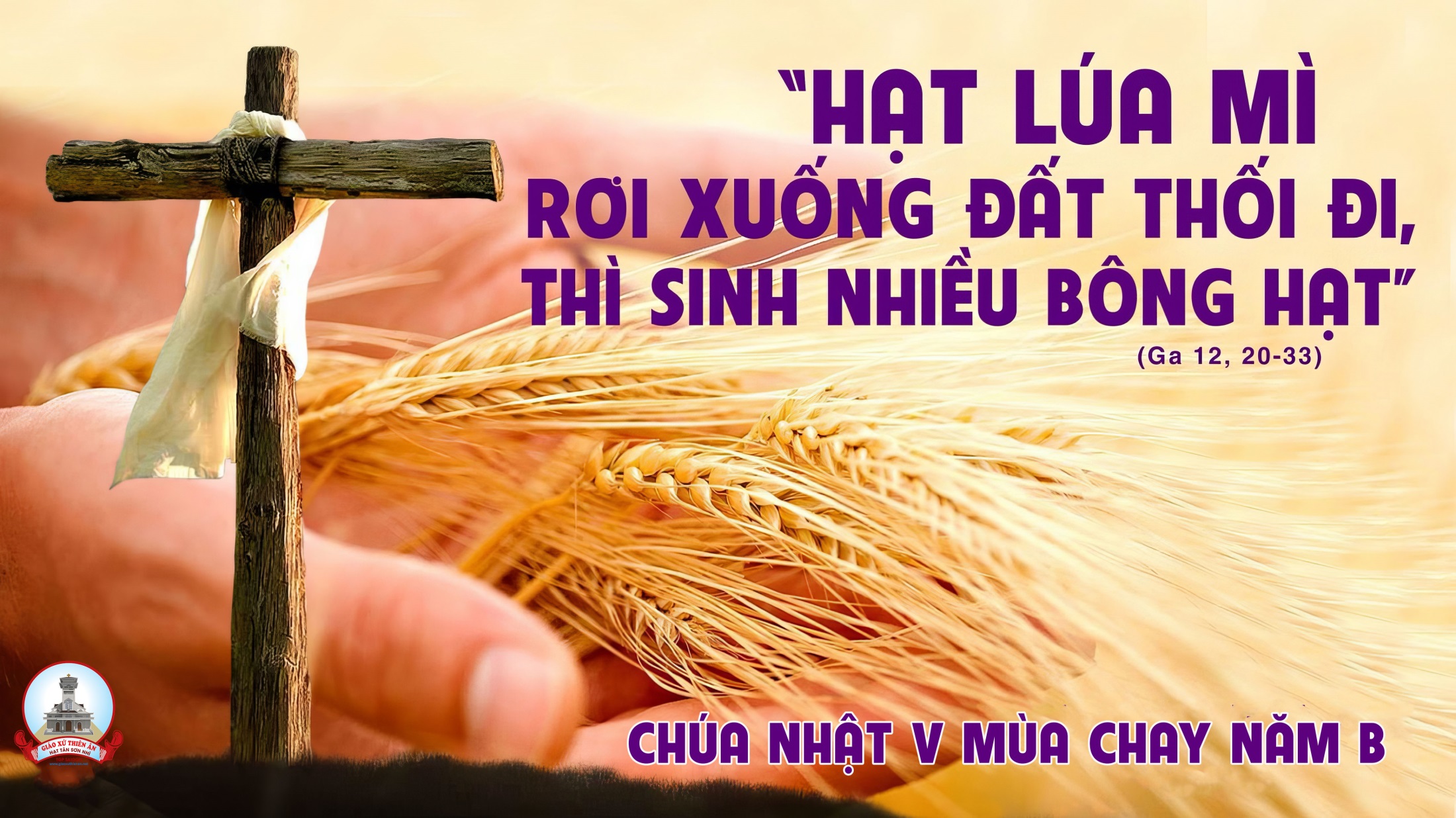